Enseñar la Palabra
Escogí Enseñar la palabra porque yo le enseño a mi hermano sobre Dios y también le enseño a rezar oraciones para que el se las aprenda y poder rezarlas en las noches. 
Los temas favoritos de mi hermano son La Creación y La vida de Abraham, y el también se está preparando para la comunión.
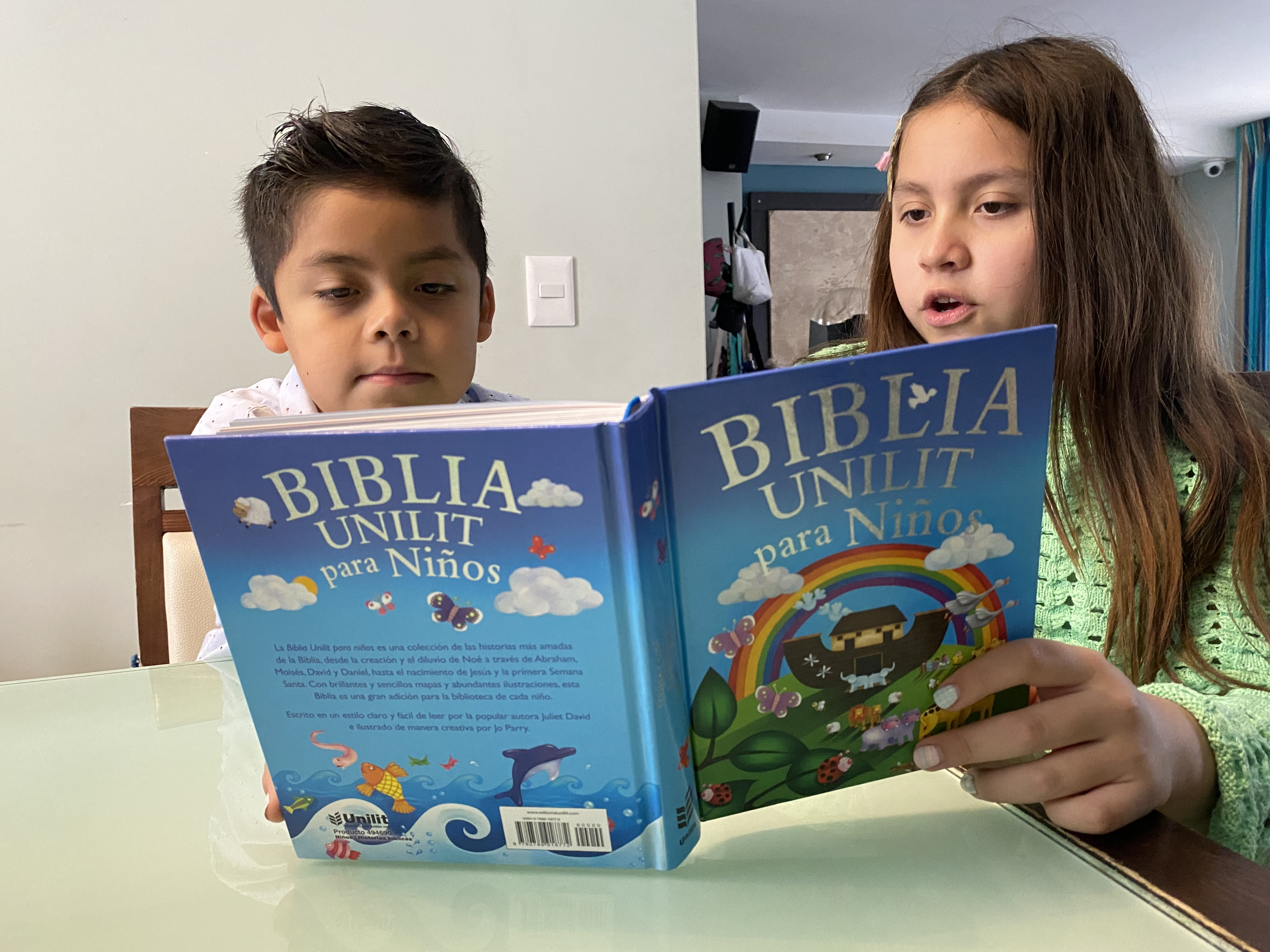